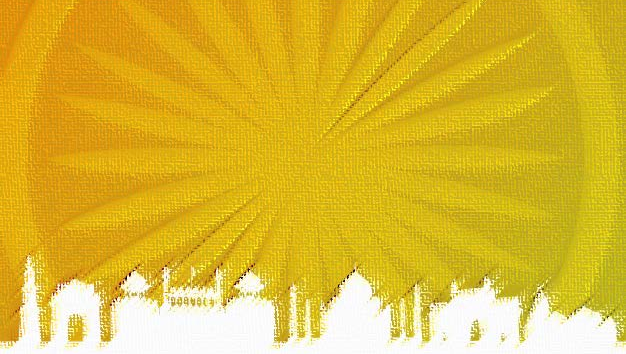 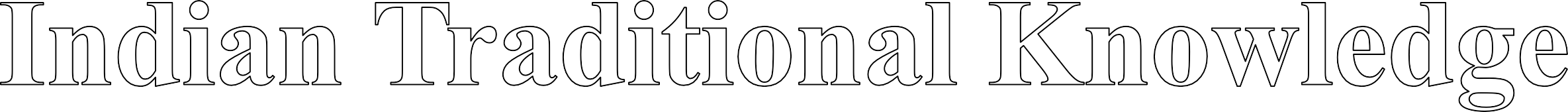 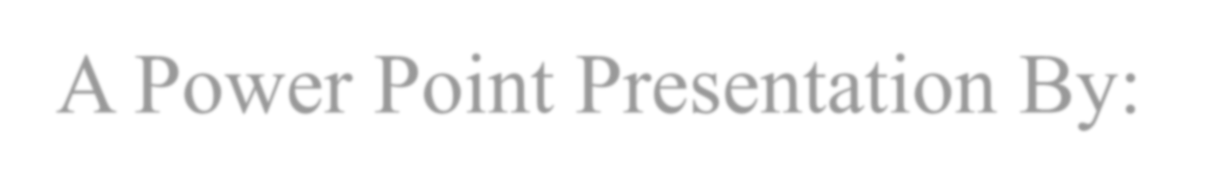 A Power Point Presentation By:  Mandar Kodange
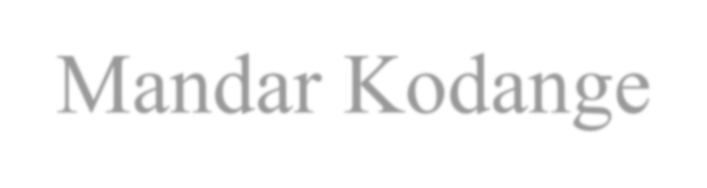 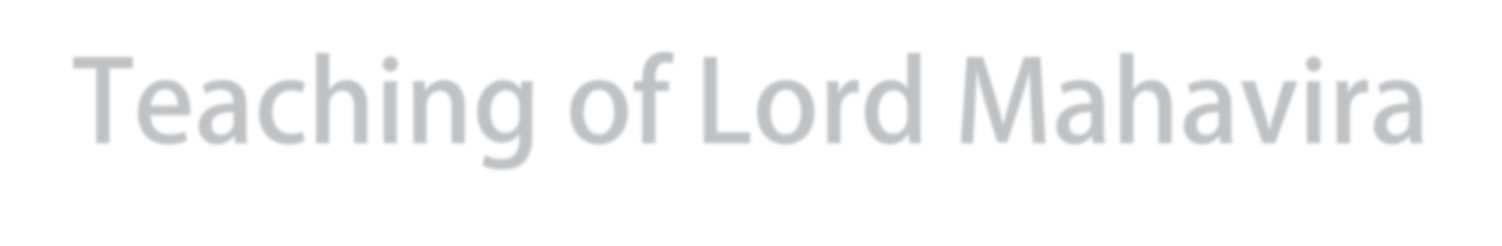 Teaching of Lord Mahavira
Contents
Jainism
Lord Mahavira
Belief in Soul and Karma
Nirvana
Non-Belief in God
Rejection of Vedas
Ahimsa
Freedom to Women
Conclusion
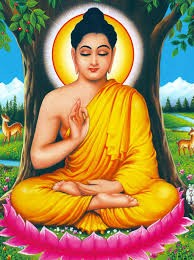 Jainism
Lord Mahavir was the twenty-fourth and last Tirthankara of the Jain religion of this era.
According to Jain philosophy, all Tirthankaras were human beings but they have attained a  state of perfection or enlightenment through meditation and self-realization.
They are the Gods of Jains. The concept of God as a creator, protector, and destroyer of the  universe does not exist in Jainism.
Also the idea of God's reincarnation as a human being to destroy the demons is not accepted in  Jainism.
Lord Vardhaman Mahavira
Lord Mahavir was born on the thirteenth day of rising moon of Chaitra month, 599 B.C. in Bihar,  India.
This day falls in the month of April as per English calendar. His birthday is celebrated as Mahavir  Jayanti day.
Mahavir was a prince and was given the name Vardhaman by his parents. Being son of a king,  he had many worldly pleasures, comforts, and services at his command. But at the age of thirty,  he left his family and royal household, gave up his worldly possessions, and become a monk in  search of a solution to eliminate pain, sorrow, and sufferings.
Mahavir preached that right faith (samyak-darshana), right knowledge (samyak-jnana), and  right conduct (samyak-charitra) together is the real path to attain the liberation of one's self.
Belief in Soul and Karma
According to Mahavira every element was a combination of material and spiritual factors.
While the material factor is perishable, the spiritual factor is external and consistently evolving  itself. He held that the soul was held in a state of bondage due to karma.
The soul can be released from the bondage by getting rid of passions.
He believed that the soul could be finally liberated only by the disintegration of Karmik force.  According to him with the decay of the karmas the intrinsic value of the soul can be highlighted  and the soul shines in full luminosity.
When the soul attains infinite greatness it becomes Paramatma, the pure soul, with infinite  knowledge, power and bliss.
Nirvana
The chief object of life according to Mahavira is to attain salvation. He therefore insisted on  avoiding evil Karmas, prevent all kinds of fresh Karmas and destroy the existing ones.
According to him this could be attained through five vows viz., non-injury (Ahimsa), speaking  truth (Satya), non-stealing (Asteya), non-adultery (Brahmacharya) and non-possession  (aparigraha).
In addition to taking these five vows he also insisted on principles of right conduct, right faith  and right knowledge.
Non-Belief in God
Mahavira did not believe in God nor did he believe that He created the world or exercised any  personal control over it.
According to him the world never comes to an end.
No matter ends, it simply changes its form. Since the universe is also composed of certain  matters it simply changes its form.
We clearly find the influence of the Sankhya philosophy as far as this principle is concerned.
Mahavira further believed that the emancipation of man does not depend on the mercy of any  outside authority.
The man was the maker of his own destiny. While leading a life of austerity and self-  mortification man can get rid of his miseries and sorrows.
Rejection of Vedas
Jainism also rejected the theory of the Vedas and attached no importance to the sacrificial  rituals of the Brahmans.
He believed the a Supreme Being like GOD didn’t require any sacrificial rituals.
He made people realise that salvation is the real means to attain the liberation of one's self.
Ahimsa
Mahavira laid too much importance on Ahimsa.
According to him all creatures, animals, plants, stones, rocks etc. possess life and one should  not do any harm to the other in speech, deed or action.
Though this principle was not entirely a new one, credit goes to the Jains that they popularized  it and thereby put an end to the practice of various types of sacrifices.
Freedom to Women
Mahavira favoured the freedom of women and believed that they also had the right to attain  Nirvana.
In this respect Mahavira followed the example of his predecessor, Parsva Nath. Women were  allowed in the Jain Sangha and many women became Sarmini and Sravikas.
It will be evident from the above teachings of Mahavira that he was more of a reformer of the  existing religion rather than the founder of a new faith.
Conclusion
Jainism is thus a moral code rather than a religion in the modern western sense of the term.
It recognised no Supreme Being, but there was a whole galaxy of deified men who had been  spiritually great. Every soul possessed the potentiality of becoming as great as they.
Besides it was also not opposed to the theory of’ caste.
It must also be remembered that Jainism did not dogmatise. According to its fundamental  logic, no absolute affirmation or denial was possible.
The result of this spirit of accommodation was that Jainism has survived in India till today,  whereas, Buddhism. its twin sister, had to look for habitation elsewhere.
References
http://www.historydiscussion.net/history-of-india/age-of-jainism-and-buddhism/6-important-  teachings-of-mahavira-jainism/6253
https://www.indianworship.com/worship-iq/why-what-how/all-about-diwali/mahavira/
https://image.freepik.com/free-vector/abstract-indian-background-with-building-  silhouettes_1058-17.jpg
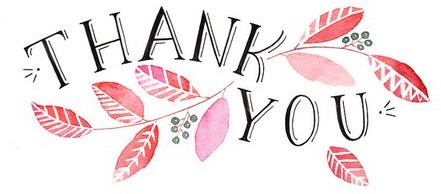